Основи безпеки життєдіяльності в умовах бойових дій. Поводження з вибухонебезпечними предметами
ПРАВИЛА БЕЗПЕКИ ДИТИНИ ПІД ЧАС ЕВАКУАЦІЇ
1. Заспокойтеся самі. Чим молодші діти, тим сильніше їхній психоемоційний стан залежить від стану батьків. Тому спочатку знайдіть точку рівноваги для себе. Доступний практично всім спосіб – дихальні вправи. Психологиня Світлана Ройз радить зробити дихальні вправи, обійняти самого себе, легенько простукати все тіло долонями, обов’язково потягнутися.
2. Скажіть слова підтримки. «Ми в порядку. Ми будемо робити все, що в наших силах», «Я доросла, я знаю, що робити», «Я з тобою». За необхідності повторюйте.
3. Домовтеся про правила поведінки. У небезпечній ситуації дитина повинна виконувати ваші розпорядження миттєво і без сперечань. 
Ваші прохання повинні бути лаконічними та зрозумілими. 
Якщо є можливість, завчасно порепетируйте в ігровій формі головні команди: «Стій», «Не торкайся цього», «Викинь це», «Іди до мене».
Потренуйтеся разом із дитиною виконувати ці команди на швидкість.
4. Іграшку-супергероя — з собою! Попросіть дитину вибрати маленьку іграшку або талісман, який вона зможе покласти в кишеню. Це може бути навіть мушля з відпустки на морі або камінчик з рідного двора. Скажіть, що у хвилини, коли буде страшно чи самотньо, дитина може брати цю іграшку в руки, розмовляти з нею, розповідати їй про свої почуття.
5. Прикріпіть до верхнього одягу дитини бейдж з повною інформацією про неї. Ім‘я, прізвище, вік, контактні дані батьків, особливі медичні потреби дитини (якщо такі є), вкажіть групу крові. Окрім  бейджа на одязі, покладіть дитині у кишеню записку та/або напишіть цю інформацію на її руці стійким маркером або ж наклейте цупкий скотч на одяг. Це варто зробити навіть з дітьми 7-10 років, які у звичайному житті пам’ятають персональні дані. У стані стресу забувати прості речі можуть навіть дорослі, а діти й поготів.
6. Сфотографуйте дитину перед тим, як вийти з дому. Якщо дитина загубиться, у вас буде найбільш точна фотографія, за якою люди зможуть швидше впізнати вашу дитину. Окрім цього, добре запам’ятайте (краще – запишіть), як саме одягнена дитина під час евакуації.
7. Перебувайте у фізичному контакті з дитиною. Тримайте її за руку або на руках, везіть у візку. Підтримуйте безпосередній контакт весь час, аж допоки поруч не з’явиться інший дорослий, якому ви можете довіряти. Передавайте дитину сторонній людині тільки у крайньому випадку, або якщо це військові або представники рятувальних служб – пам’ятайте, що існує небезпека викрадення дитини під час евакуації.
8. Домовтеся про місце, де ви зустрінетеся, якщо загубитесь (якщо дозволяє вік дитини).
9. Якщо дитина загубилася. У Міністерстві закордонних справ розробили пам’ятку з порадами, як діяти батькам.  
Не панікуйте. Зберіться з думками, щоб діяти чітко.
Згадайте, де востаннє бачили дитину. Якщо в дитини є телефон – зателефонуйте.
Попросіть когось зі знайомих чи родичів залишатися на місці на випадок, якщо дитина повернеться.
Попитайте людей навколо, чи бачили вони дитину, назвіть основні прикмети, за наявності – покажіть фото дитини, опишіть, у чому вона одягнена.
За можливості, дайте оголошення через гучномовець.
Повідомте найближче відділення поліції чи зателефонуйте 102. Якщо дитина загубилась за кордоном, гаряча лінія: 116 000
10. Важливий телеграммий чат-бот: Дитина не сама. У меню чат-боту можна обрати одну з шести ситуацій, у якій вам потрібна допомога, та отримати детальні інструкції. Зокрема, чат-бот містить покроковий план дій у разі, якщо ваша дитина загубилася або ви знайшли чужу самотню дитину. Чат-бот було створено Офісом Президента України спільно з ЮНІСЕФ та Міністерством соціальної політики.
11. Остерігайтесь зловмисників: будьте пильними. Зараз українським біженцям допомагає вся Європа. Щодня пересічні громадяни з різних країн від щирого серця діляться їжею, одягом, житлом. Та не слід забувати, що ворог може використовувати цю ситуацію, аби вдарити по найціннішому: по дітях. За повідомленням Сумської обласної військово-цивільної адміністрації, ворожа авіація розкидає дитячі іграшки та мобільні телефони, які начинені вибухівкою. Відома журналістка та блогерка Катерина Венжик також пише про диверсантів, які ховають вибухівку у дитячих іграшках. Поясніть це дитині й пильнуйте за тим, щоб вона брала іграшки та інші речі лише з вашої згоди та у вашій присутності. Ніякі «забуті» або «покинуті» іграшки, смартфони тощо з землі підбирати не можна! Детальніше про це дивіться нижче у розділі «Як уберегти дитину від мін та вибухівки».
Пам’ятайте!!!
у  жодному  разі  не  можна  торкатися  знахідок  власноруч  і  дозволяти  це робити іншим.
про знайдені підозрілі предмети 
слід негайно повідомити дорослих (МНС, у школі, міліції, найближчій установі).
слід  запам'ятати  дорогу  до  того  
місця,  де  була  виявлена  знахідка,  й поставити застережний знак.
не можна розпалювати багаття 
поблизу знахідки.
КАТЕГОРИЧНО ЗАБОРОНЯЄТЬСЯ!!!
• брати  вибухонебезпечний  предмет  у  руки,  зберігати  його, нагрівати  та ударяти по ньому• переносити, перекладати, перекочувати його з місця на місце;• намагатися розібрати;• використовувати для розведення вогню, кидати, класти у вогонь;• заносити в приміщення;• закопувати в землю;• кидати в криницю або річку;• здавати на металобрухт;
Застережні знаки: легкозаймиста речовина, вибухова речовина, отруйна речовина.
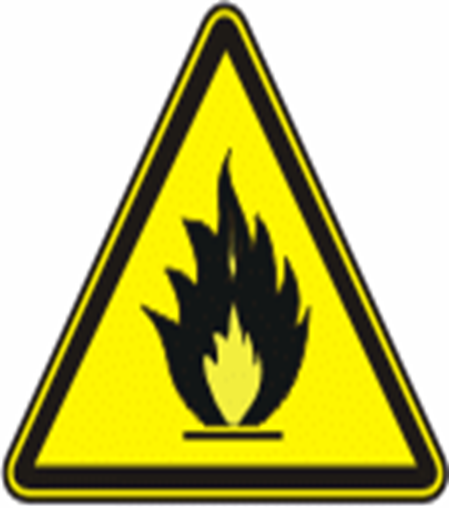 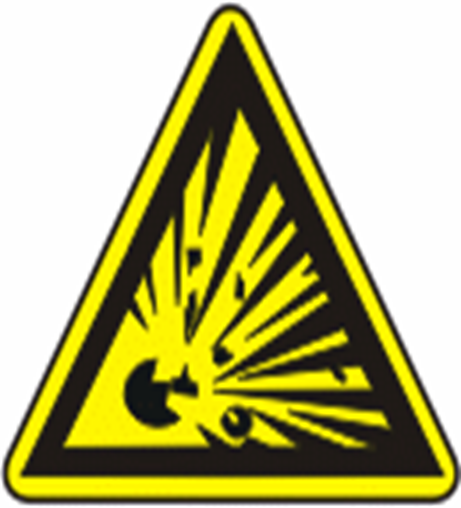 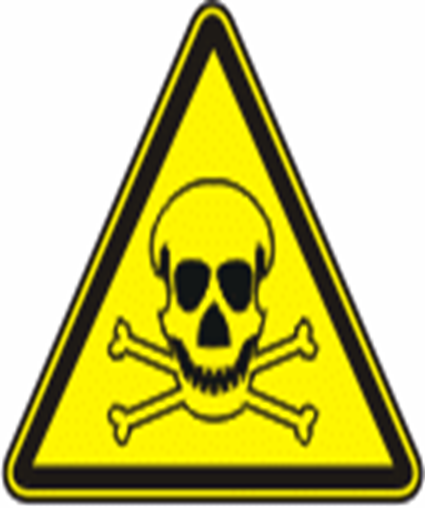 Дякуємо за увагу!